Speech Recognition Frameworks
Front End (Eliminate Redundancies)
Digital Signal Processing
Pre-process the audio signal to enhance speech and remove noise
Extract relevant information for further processing
Back End (Recognition Algorithms)
Phonetic labeling
Pattern classification after training
Statistical pattern-recognition 
Grammatical modeling for particular languages
Dictionary data bases
Definitions
Semi-stationary: Speech is a slowly changing (semi-stationary) signal considered to be static in a 20-50 MS time interval
Frame: A 20-50 MS portion of an audio signal
Feature: A calculated attribute of a speech frame
Window: An algorithm to smooth the edges of a frame
Noise: Artifacts in a signal that degrade its clarity
Front End (Signal Processing)
Resample the simple to match the speech database sample rate
Filter noise
Enhance speech characteristics in the signal
Separate silence from speech; possibly detect phoneme boundaries
Partition into overlapping frames (about 25 MS with a 50% overlap)
For each frame
Apply windowing algorithm to each frame to smooth edges
Extract time domain features from the raw signal
Extract frequency domain  features after applying transformations to match human perception
Possibly apply temporal smoothing algorithms
Possibly transform the data to reduce the number of features
Feature normalization (mean to 0, variance to 1)
Incorporate knowledge of the 
   nature of speech sounds in 
   measurement of the features.

  Utilize rudimentary models of 
   human perception.
Measure features 100 times per sec.

Use a 25 MS window forfrequency domain analysis.

Include absolute energy and 12 spectral measurements.

Time derivatives to model spectral change.
LML Speech Recognition 2008
Acoustic Modeling: Feature Extraction Ecample
Fourier
Transform
Input Speech
Cepstral
Analysis
Perceptual
Weighting
Time
Derivative
Time 
Derivative
Delta Energy
+
Delta Cepstrum
Delta-Delta Energy
+
Delta-Delta Cepstrum
Energy
+
Mel-Spaced Cepstrum
4
Speech Frames
Goal: Extract short-term signal features from speech signal frames
Breakup speech signal into overlapping frames
Why? 
Speech is quasi-periodic, not periodic, because vocal musculature is always changing
Within a small window of time, we can assume constancy
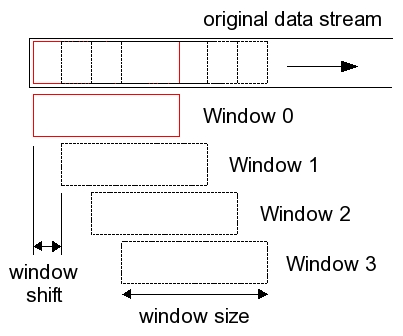 Frame
Frame
Frame
Frame
Frame 
shift
Frame size
Typical Characteristics
	10-30 MS length
	1/3  – 1/2 overlap
Feature Extraction
Goal: Remove redundancies by representing a frame by its feature “fingerprint”
Definitions
Feature: A calculated attribute of a speech signal 
Phoneme: The smallest phonetic unit that distinguishes words
Morpheme: The smallest phonetic unit that conveys meaning
Feature Extraction: Algorithm to convert a captured audio into a useable form for decoding
Feature Vector: List of values representing a given signal frame
Process
Signal Conditioning (digitizing a signal)
Signal Measurement (compute signal amplitudes)
Enhance (perform perceptual augmentations)
Conversion (Convert data into a feature vector)
Challenge: Choose a relevant and computationally efficient feature set
Principle Component Analysis
Feature Dimension Reduction
Which Audio Features?
Cepstrals: They are statistically independent and phase differences are removed
ΔCepstrals, or ΔΔCepstrals: Reflects how the signal is changing from one frame to the next
Energy: Distinguish the frames that are voiced verses those that are unvoiced
Normalized LPC Coefficients: Represents the shape of the vocal track normalized by vocal tract length for different speakers.
These are some of the popular speech recognition features
Signal Processing Processing
Acoustic Transducers: Convert sound into an electronic signal which is then digitized
Sampling and Resampling: Down or up sample for compatibility with stored audio templates
Band pass filter: Eliminate frequencies that don’t contain useful speech information
Time Domain Analysis: Extract time domain features
Frequency Domain Analysis: Extract frequency domain features
Spectral Normalization: Apply Mel or Bark scale frequency transformations
Cepstral Analysis or Linear Prediction: Each have a well-defined set of steps
Feature Normalization: Normalize the mean, variance respectively to zero and one. Optionally nomalize the higher statistical moments.
9
Speech Recognition Front End
Assume resampling is already done
Speech
Frame
Pre-emphasis
windowing
Time Domain
Features
Spectral Analysis
Frequency
Features
Enhance and Consolidate Features
Feature
Vector
(Frame by feature array)
Pre-emphasis
Human Audio
There is an attenuation of the audio signal loudness as it travels along the cochlea, which makes humans require less amplitudes in the higher frequencies
Speech high frequencies have initial less energy than low frequencies
De-emphasizing the lower frequencies compared to is closer to the way humans hear
Pre-emphasis Algorithm
Pre-emphasis recursive filter de-emphasizes lower frequencies
Formula: Y[i] = X[i] - (X[i-1] * δ) 
0.95 to 0.97 are common defaults for δ
0.97 de-emphasizes lower frequencies more than 0.95
Pre-emphasis Filter
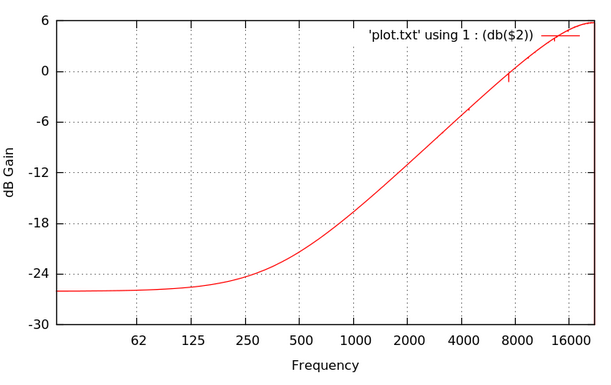 y[i] = x[i] – x[i-1] * 0.95
Windowing
Problem: Framing a signal results in abrupt edges
Impact
There is significant spectral leakage in the frequency domain
Large side lobe amplitudes
Effect of Windowing
There are no abrupt edges 
Minimizes side lobe amplitudes and spectral leakage
How? Apply a window formula in the time domain (which is a simple for loop)
Definitions
Frame: A small portion (sub-array) of an audio signal
Window: A frame to which a window function is applied
Window Types for Speech
Rectangular:  wk = 1 where k = 0 … N
The Naïve approach
Advantage: Easy to calculate, array elements unchanged
Disadvantage: Messes up the frequency domain
Hamming: wk = 0.54 – 0.46 cos(2kπ/N-1))
Advantage: Fast roll-off in frequency domain, popular for ASR
Disadvantage: worse attenuation in stop band
Blackman: wk = 0.42 – 0.5 cos(2kπ/(N-1)) + 0.08 cos(4kπ/(N-1))
Advantage: better attenuation, popular for ASR
Disadvantage: wider main lobe
Hanning: wk = 0.5 – 0.5 cos(2kπ/N-1))
Advantage: Useful for pitch transformation algorithms
Multiply the window, point by point, to the audio frame
Create and Apply Hamming Window
public double[] createHammingWindow(int filterSize)   
 {    double[] window = new double[filterSize];        
	double c = 2*Math.PI / (filterSize - 1);        
	for (int h=0; h<filterSize; h++)  
		window[h] = 0.54 - 0.46*Math.cos(c*h);        
	return window;    
}
public double[] applyWindow(double[] window, double[] signal)   
{ 	for(int i=0; i<window.length; i++)  		signal[i] = signal[i]*window[i]; 
      return samples;    
}
Rectangular Window Frequency Response
Time Domain Filter
Blackman & Hamming Frequency Response
Time domain Features
Advantages: less processing; usually easy to understand
Examples
Energy
Zero-crossing rate
Auto correlation and auto differences
Pitch period
Fractal Dimension
Linear Prediction coefficients
Note: These features can directly be obtained from the raw signal
Signal Energy
Useful to determine if a windowed frame contains a voiced speech
Calculate the short term frame energy
Energy = ∑k=0,N (sk)2 where N is the size of the frame
Represent result in decibels relative to SPLdb = 10 log(energy)
Tradeoffs
If window is too small: too much variance
If window is too big: encompasses both voiced and unvoiced speech
Voiced speech has higher energy than unvoiced speech or silence
Changes in energy can indicate stressed syllables (loudness contour)
Zero Crossings
Eliminate a possible DC component, meaning every measurement is offset by some value
Average the absolute amplitudes ( 1/M ∑ 0,M-1sk  )
Subtract the average from each value
Count the number of times that the sign changes
∑0,M-10.5|sign(sk)-sign(sk-1)|; where sign(x) = 1 if x≥0,  -1 otherwise
Note: |sign(sk)-sign(sk-1)| equals 2 if it is a zero crossing
Unvoiced speech tends to have higher zero crossing than background noise
Pitch detection
Determine self-similarity of a signal
Question: How well does a signal correlate with an offset version of itself?
Apply the auto-correlation formula
	R = ∑i=1,n-z xf[i]xf[i+offset]/∑i=1,F xf[i]2
Apply the auto-difference formula
	D = ∑i=1,n-z Math.abs(xf[i] - xf[i+offset])
Either method is useful for determining the pitch of a signal. We would expect that R is maximum (and D minimum) when offset corresponds to that of the pitch period
Vocal Source
Speaker alters vocal tension of the vocal folds
If folds are opened, speech is unvoiced resembling background noise
If folds are stretched close, speech is voiced
Air pressure builds and vocal folds blow open releasing pressure and elasticity causes the vocal folds to fall back
Average fundamental frequency (F0): 60 Hz to 300 Hz
Speakers control vocal tension alters F0 and the perceived pitch
Open
Closed
Pitch Period
Fractal Dimension
Definition: The self-similarity of a signal
Comments
There are various methods to compute a signal’s self-similarity, which each lead to different results
Each method is empirical, not backed by mathematics
Some popular algorithms
Box Counting
Katz
Higuchi
Importance: We would expect that the self-similarity of speech, because it is constrained by the larynx and vocal tract, to be different than that of background noise
Box Counting Algorithm
Assume signal[i] is an array of audio amplitudes, where each sample represents t milliseconds
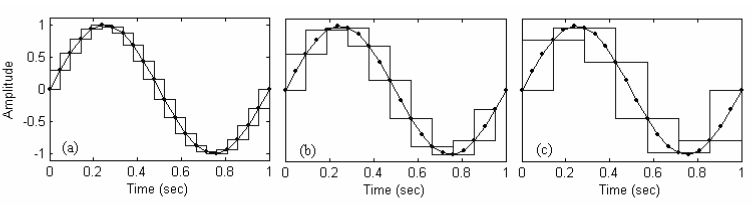 delta = 1
FOR i = 0 to S
     delta = 2^i
    Cover the curve with rectangles: h = signal[i+delta] – signal[i], w = delta * t
    Fractal[i] = count of rectangles needed to cover the curve
Perform a linear regression on the Fractal array
The slope of the best fit line is the fractal dimension
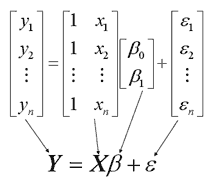 Linear Regression
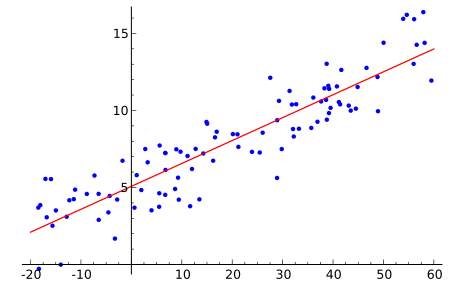 Set of points: (x1,y1), (x2,y2), … (xN,yN)
Equations: Find b0 + b1x1 that minimizes errors where Yi = b0+b1xi+ei
Goal: Find slope b1 of the best fit line
Assumption: the expected value (mean) of the errors is zero
Note: X’ is transpose of X, -1 is inverse
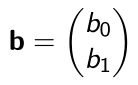 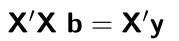 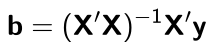 Best Fit Slope of x amplitudes
bestFit(double[] y)
{	int MAX = y.length;
	// Compute the X’X matrix (aij)
	double d = MAX*(MAX+1)*(2*MAX+1)/6; // ∑ xi2 = d 
	double  b = MAX * (MAX + 1) / 2; // ∑ xi  = b = c 
	double  c = b,  a = MAX; // number of points

	double sumXY=0, sumY=0; 	// Compute ∑ yi and sum ∑  xi * yi  bi = X’y
	for (int i=0; i<MAX; i++)	{   sumXY += (i+1) * y[i];   sumY += y[i];    }
	// Return (X’X)-1 * X’y, where (X’X)-1 is the inverse of X’X
	double numerator = -c*sumY + a*sumXY ; // -c*sumXY+a*sumY
	double denominator =  d * a – b * c; // ad - bc
    return (denominator == 0) ? 0 : numerator / denominator; // Slope
}
Assuming that the x points are 1, 2, 3, …
Method returns b1 of y = b0 + b1x
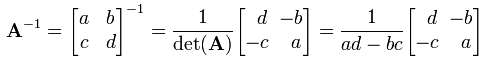 Note:
Katz Fractal Dimension
Dimension = log(sum of lengths)/log(largest distance from the first point)
double katz(double[] x)
{	int N = x.length;
	if (N<=1) return 0;

	double L=0, diff=0, D=0;
	for (int i=1; i<x.length; i++)
	{   L += Math.abs(x[i] - x[i-1]);
	    diff = Math.abs(x[0] – x[i]);
 	     if (diff > D) D = diff;
	}
	double log = Math.log10(N-1);
	return (d==0)?0:log/(Math.log10(d/L)+log);
}
L = ∑ xi – xi-1 (sums adjacent lengths)
max, min = from first point
Katz normalizes   log(L)/log(D)) to use log(L/d)/log(D/d)
Final formulalog(L/d)/log(D/d) = 
	log(N - 1) / log(D/(L/(N-1))) = 
	log(N-1) / (log(D/m) + log(N-1))
Notes
N-1 because there are N-1 intervals  with a signal of N points
L / d = L / (L/(N-1)) = N-1
Higuchi Fractal Dimension
Higuchi Fractal Dimension (cont)
double Lk(double[] x, int k)
{	double sum = 0;
	for (int m=1; m<=k; m++)
	{   sum += LmK(x, m, k);   }
	return sum / k;
}
double LmK(double[] x, int m, int k)
{	int N = x.length;
	double sum = 0;
	for (int i=1; i<=(N-m)/k; i++)
	{   sum += Math.abs
		      (x[m-1+i*k]-x[m-1+(i-1)*k]);
	}
	return sum * (N - 1) / ((N - m)/k * k);
}
public double higuchi (double[] x)
{   int MAX = x.length/4;
    double[] L = new double[MAX];
    for (int k=1; k<=MAX; k++)
    {    L[k-1] = Lk(x, k)/k;  }
    // Find least squares linear best fit of L
    double slope = bestFit(L, MAX) + 1e-6;
    return Math.log10(Math.abs(slope));
}
Linear Prediction Coding (LPC)
Originally developed to compress (code) speech
Although coding pertains to compression, LPC has much broader implications
LPC is equivalent to the tubal model of the vocal tract model 
LPC can be used as a filter to reduce noise (Wiener filter) from a signal
A speech frame can be approximated with a set of LPC coefficients 
one coefficient per 1k of sample rate + 2
Example: For a 10k sample, 12 LPC coefficients are sufficient
LPC speech recognition is somewhat noise resilient
Illustration: Linear Prediction
{1, 2, 3, 4, 5, 6, 7, 8, 9, 10, 11, 12, 13, 14, 15, 16}
Goal: Estimate yn using the three previous values
yn ≈ a1 yn-1 + a2 yn-2 + a3 yn-3
Three ak coefficients, Frame size of 16, 3 coefficients
Thirteen equations and three unknowns
Note: No solutions, but LPC finds coeffients with the smallest error
Solving n equations and n unknowns
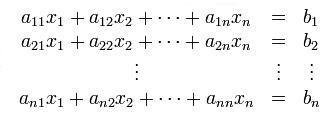 Gaussian Elimination 
Complexity: O(n3)
Successive Iteration
Complexity varies
Cholesky Decomposition
More efficient, still O(n3)
Levenson-Durbin
Complexity: O(n2)
Works for symmetric Toplitz matrices
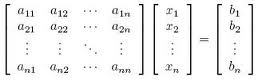 Definitions for any matrix, A
Transpose (AT): Replace aij by aji for all i and j
Symmetric: AT = A
Toplitz: Diagonals to the right all have equal values
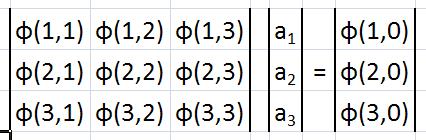 Covariance Example
Note: φ(j,k) = ∑n=start,start+N-1 yn-kyn-j
Signal: {…, 3, 2, -1, -3, -5, -2, 0, 1, 2, 4, 3, 1, 0, -1, -2, -4, -1, 0, 3, 1, 0, …}
Frame: {-5, -2, 0, 1, 2, 4, 3, 1}, Number of coefficients: 3
φ(1,1) = -3*-3 +-5*-5 + -2*-2 + 0*0 + 1*1 + 2*2 + 4*4 + 3*3  = 68 
φ(2,1) = -1*-3 +-3*-5 + -5*-2 + -2*0 + 0*1 + 1*2 + 2*4 + 4*3 = 50 
φ(3,1) = 2*-3 +-1*-5 + -3*-2 + -5*0 + -2*1 + 0*2 + 1*4 + 2*3 = 13 
φ(1,2) = -3*-1 +-5*-3 + -2*-5 + 0*-2 + 1*0 + 2*1 + 4*2 + 3*4 = 50 
φ(2,2) = -1*-1 +-3*-3 + -5*-5 + -2*-2 + 0*0 + 1*1 + 2*2 + 4*4 = 60 
φ(3,2) = 2*-1 +-1*-3 + -3*-5 + -5*-2 + -2*0 + 0*1 + 1*2 + 2*4 = 36 
φ(1,3) = -3*2 +-5*-1 + -2*-3 + 0*-5 + 1*-2 + 2*0 + 4*1 + 3*2 = 13 
φ(2,3) = -1*2 +-3*-1 + -5*-3 + -2*-5 + 0*-2 + 1*0 + 2*1 + 4*2 = 36 
φ(3,3) = 2*2 +-1*-1 + -3*-3 + -5*-5 + -2*-2 + 0*0 + 1*1 + 2*2 = 48 
φ(1,0) = -3*-5 +-5*-2 + -2*0 + 0*1 + 1*2 + 2*4 + 4*3 + 3*1  = 50 
φ(2,0) = -1*-5 +-3*-2 + -5*0 + -2*1 + 0*2 + 1*4 + 2*3 + 4*1 = 23 
φ(3,0) = 2*-5 +-1*-2 + -3*0 + -5*1 + -2*2 + 0*4 + 1*3 + 2*1 = -12
Auto Correlation Example
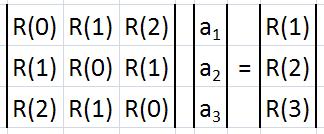 Note: φ(j,k)=∑n=0,N-1-(j-k) ynyn+(j-k)=R(j-k)
Signal: {…, 3, 2, -1, -3, -5, -2, 0, 1, 2, 4, 3, 1, 0, -1, -2, -4, -1, 0, 3, 1, 0, …}
Frame: {-5, -2, 0, 1, 2, 4, 3, 1}, Number of coefficients: 3
R(0) = -5*-5 + -2*-2 + 0*0 + 1*1 + 2*2 + 4*4 + 3*3 + 1*1  = 60
R(1) = -5*-2 + -2*0 + 0*1 + 1*2 + 2*4 + 4*3 + 3*1 = 35
R(2) = -5*0 + -2*1 + 0*2 + 1*4 + 2*3 + 4*1  = 12
R(3) = -5*1 + -2*2 + 0*4 + 1*3 + 2*1 = -4
Assumption: all entries before and after the frame treated as zero
LPC Features as a front end
Assumptions
Future discrete signal samples are functions of the previous ones
The speech signal is purely linear (interactions with other signials add or subtract, but don’t multiply)
Coefficients: Generally eight to fourteen LPC coefficients are sufficient to represent a particular block of sound samples
Disadvantage: Linear prediction coefficients tend to be less stable other methods (ex: Cepstral analysis). 
Enhancement: Perceptual Linear Prediction uses both frequency and time domain data. The result is comparable to Cepstral analysis. Rasta Linear Prediction also filters adjacent samples for an additional enhancement.
The LPC Spectrum
Perform a LPC analysis
Find the poles
Plot the spectrum aroundthe z-Plane unit circle
What do we find concerning the LPC spectrum?
Adding poles better matches speech up to about 18 for a 16k sampling rate
The peaks tend to be overly sharp (“spiky”) because small radius changesgreatly alters pole skirt widths in the z-plane
Filter Bank Front End
The bank consists of twenty to thirty overlapping band pass filters spread along the warped frequency axis
Represent spectrum with log-energy output from filter bank
Each frequency bank F handles frequencies from f-i to f+i or individual ranges of frequencies that models the rows of hair bands in the cochlea

The feature data is an array of energy values obtained from each filter
Result: Good idea, but it has not proven to be as effective as other methods
Warped band pass filter set
Original Spectrum
Mel frequency warping
Signal Filters
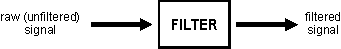 Purposes (General)
Examples
Separate Signals
Eliminate distortions
Remove unwanted data
Compress and decompress
Extract important features
Enhance desired components
Eliminate frequencies without speech information
Enhance poor quality recordings
Reduce background Noise
Adjust frequencies to mimic human perception
How? Execute a convolution algorithm
Convolution
public static double[] convolution(double[] x, double[] b, double[] a)
{    double[] y = new double[x.length + b.length - 1];
   
     for (int i = 0; i < x.length; i ++) 
     {   for (int j = 0; j < b.length; j++)
         {   if (i-j>=0) y[i] += b[j] * x[i - j];   }
         if (a!=null)
         {   for (int j = 1; j < a.length; j ++)
             {   if (i-j>=0) y[i] -= a[j] * y[i - j];   }
         }
     }
     return y;
}
The algorithm for creating Time Domain filters
Notes: 
The symbol x commonly  represents the raw time domain signal
The symbol  Y represents the filterd signal
Capital X represents the frequency domain spectrum
Time Domain Filters
Finite Impulse Response
Filter only affects the data samples, hence the filter only effects a fixed number of data point 
y[n] = b0 sn+ b1 sn-1+ …+ bM-1 sn-M+1=∑k=0,M-1bk sn-k 
Infinite Impulse Response (also called recursive)
Filter affects the data samples and previous filtered output, hence the effect can be infinite
t[n] = ∑k=0,M-1bk sn-k  + ∑k=0,M-1 ak tn-k 
If a signal was linear, so is the filtered signal
Why? We summed samples multiplied by constants, we didn’t multiply or raise samples to a power
Convolution Theorem
Multiplication in the time domain is equivalent to convolution in the frequency domain
Multiplication in the frequency domain equivalent to  convolution in the time domain
Application: We can design a filter by creating its desired frequency response and then perform an inverse FFT to derive the filter kernel
Theoretically, we can create an ideal (“perfect”) low pass filter with this approach
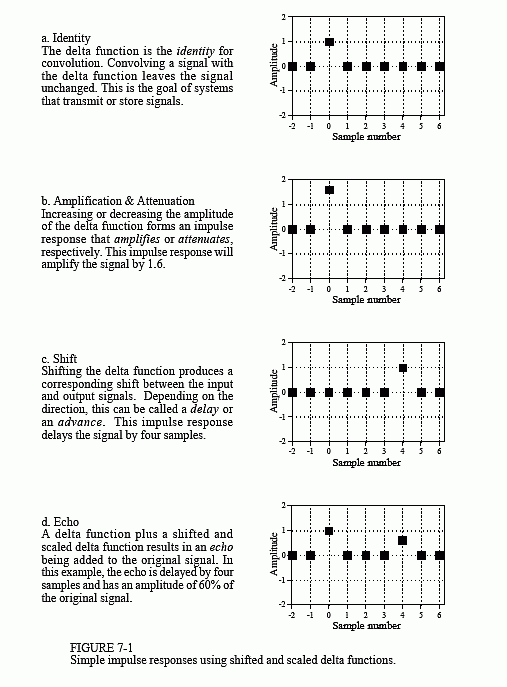 Amplify
y[n] = k δ[n]
Top Figure (original signal)
Bottom Figure
The signal’s amplitude is multiplied by 1.6
Attenuation can occur by picking a magnitude that is less than one
Moving Average FIR Filter
Convolution using a simple filter kernel
int[] average(int x[])   
{  int[] y[x.length];
   for (int i=50; i<x.length-50; i++)
   {   for (int j=-50; j<=50; j++)    {    y[i] += x[i + j];   }
       y[i] /= 101;
}  }
Formula:

Example Point:

Example Point (Centered):
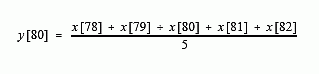 IIR (Recursive) Moving Average
Two additions per point no matter the length of the filter
Example:y[50] = (x[47]+x[48]+x[49]+x[50]+x[51]+x[52]+x[53])/7y[51]    = (x[48]+x[49]+x[50]+x[51]+x[52]+x[53]+x[54])/7    = y[50] + (x[54] – x[47])/7
The general casey[i] = y[i-1] + (x[i+M/2] - x[i-(M+1)/2])/M
Note: Integers work best with this approach to avoid round off drift
Moving Average Filter Characteristics
Longer kernel filters more noise
Long filters lose edge sharpness
Distorts the frequency domain
Very fast
Frequency response
sync function (sin(x)/x)
A degrading sine wave
Speech
Great for smoothing a pitch contour
Horrible for identifying formants
Time Domain Filtering
Band Pass
Filter frequencies below the minimum fundamental frequency (F0)
Filter frequencies above the speech range (≈4kHz)
Linear smoother and median of five filters
Used in combination to smooth the pitch contour
Derivative (slope) filter
Measure changes in a given feature from one frame to another
Tends to reduce the effects of noise in ASR
Noise Removal: Separate set of slides
Band Pass Filters
ACORNS uses both Butterworth and Window Sync filters
Butterworth
Advantages: 
IIR filter, which is fast
minimal ripple
Disadvantage: slow transition
Window Sync
Advantage: quick transition
Disadvantages
FIR filter, which is slow
Ripples in the pass band
Many other filters with various advantages and disadvantages. Open source code for these exist.
Median of Five
private void medianOfFive(int feature)
{	double median, save, middle, out[] = new double[features.length];
	for (int frame=2; frame<features.length - 2; frame++)
	{	median = features[frame+2][feature];
		save = features[frame+1][feature];
		if (median > save)  { median = features[frame+1][feature];
				        save = features[frame+2][feature];	}
		if (features[frame-2][feature]<features[frame-1][feature])
		{	if (features[frame-2][feature]>median) median= features[frame-2][feature];
			if (features[frame-1][feature]<save) save = features[frame-1][feature];
		}	else
		{	if (features[frame-1][feature]>median) median= features[frame-1][feature];
			If (features[frame-2][feature]<save) save = features[frame-2][feature];
		}
		middle = features[frame][feature];
		if ((save - middle) * (save-median) <= 0) median = save;
		if ((middle - save) * (middle - median) <= 0) median = middle;
		out[frame] = median;
}
Linear Smoother
private double[] linearSmoother			(int frame, double[][] frames, int feature)
{		double[] out = new double[features.length];
	for (int feature = 2; frame<frames[frame].length; frame++)
	{
		out[feature] = frames[frame][feature]/4
		+ frames[frame-1][feature]/2 
		+ frames[frame-2][feature]/4;
	}	return out;
}
Derivative Filter
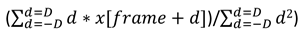 private void calculateDynamicFeatures(int featureOffset)
{	int start, end;
	double numerator, denominator;
	for (int frame=0; frame<features.length; frame++)
	{  numerator = denominator = 0;
	    start = (frame<D) ? -frame: - D;
	    end = (frame>=features.length - D) ? features.length - frame - 1: +D;
	    for (int d= start; d<= end; d++)
	    {	numerator +=  d * features[frame + d][feature];
		denominator += d * d;
	    }
	   if (denominator !=0)  out[frame][feature] = numerator / denominator;
}	}
Computes slope over 2D+1 frames
Filter Characteristics
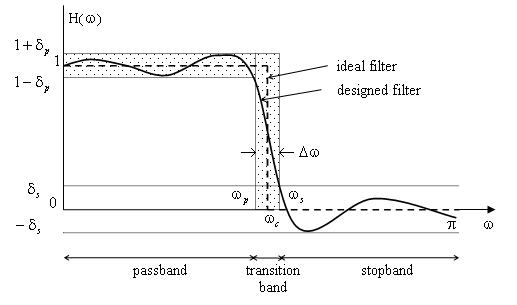 Note: The ideal filter would require infinite computation
Filter Terminology
Rise time: Time for step response to go from 10% to 90%
Linear phase: Rising edges match falling edges
Overshoot: amount amplitude exceeds the desired value
Ripple: pass band oscillations
Ringing: stop band oscillations
Pass band: the allowed frequencies
Stop band: the blocked frequencies
Transition band: frequencies between pass or stop bands
Cutoff frequency: point between pass and transition bands
Roll off: transition sharpness between pass and stop bands
Stop band attenuation: reduced amplitude in the stop band
Filter Performance